Figure 2. Electrophysiological evidence for osmotically induced tissue swelling and shrinking. (A) The amplitude of the ...
Cereb Cortex, Volume 17, Issue 4, April 2007, Pages 787–802, https://doi.org/10.1093/cercor/bhk032
The content of this slide may be subject to copyright: please see the slide notes for details.
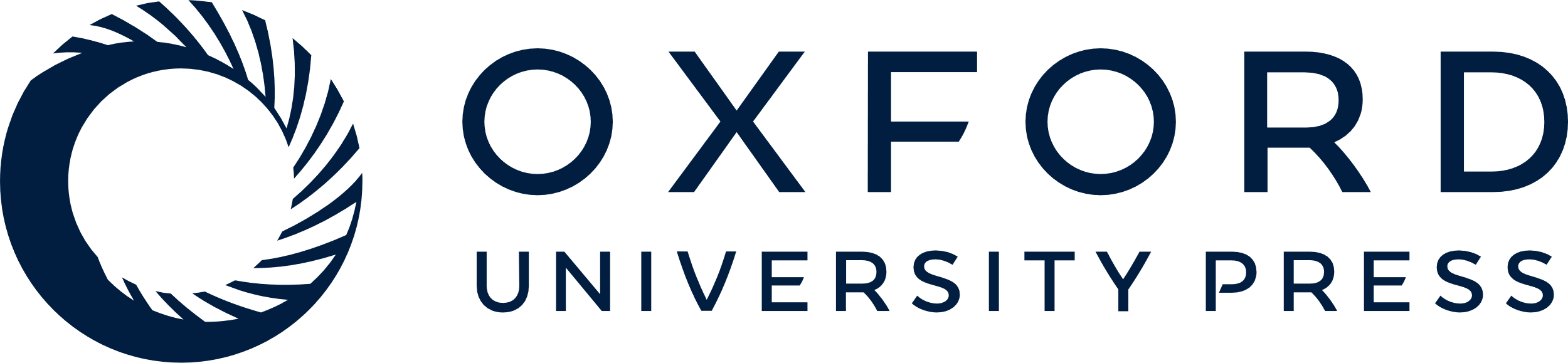 [Speaker Notes: Figure 2. Electrophysiological evidence for osmotically induced tissue swelling and shrinking. (A) The amplitude of the evoked field potential (here recorded in CA1 stratum pyramidale) is an indirect measure of the extracellular resistance, which in turn is inversely proportional to osmolality. Amplitude reversibly increases in −50 mOsm aCSF and decreases in +50 mOsm aCSF. (B) Slice pretreatment with taurine, an amino acid that is proposed to facilitate volume regulation, has no significant effect upon the peak change in extracellular tissue resistance during 10 min of hypo- or hyperosmolality. A significant reduction in population spike amplitude would be expected following −50-mOsm exposure if RVD was promoted. The means of signal-averaged amplitudes are shown as ±standard error.


Unless provided in the caption above, the following copyright applies to the content of this slide: © 2006 The AuthorsThis is an Open Access article distributed under the terms of the Creative Commons Attribution Non-Commercial License (http://creativecommons.org/licenses/by-nc/2.0/uk/) which permits unrestricted non-commercial use, distribution, and reproduction in any medium, provided the original work is properly cited.]